В мире любимых мультфильмов и сказок
Подготовил 
Учитель ГБОУ СО «Североуральская школа-интернат»
Помыткина Т.Р.
1 раунд«Тест на знание мультфильмов»
Сколько лет было малышу в начале мультфильма?
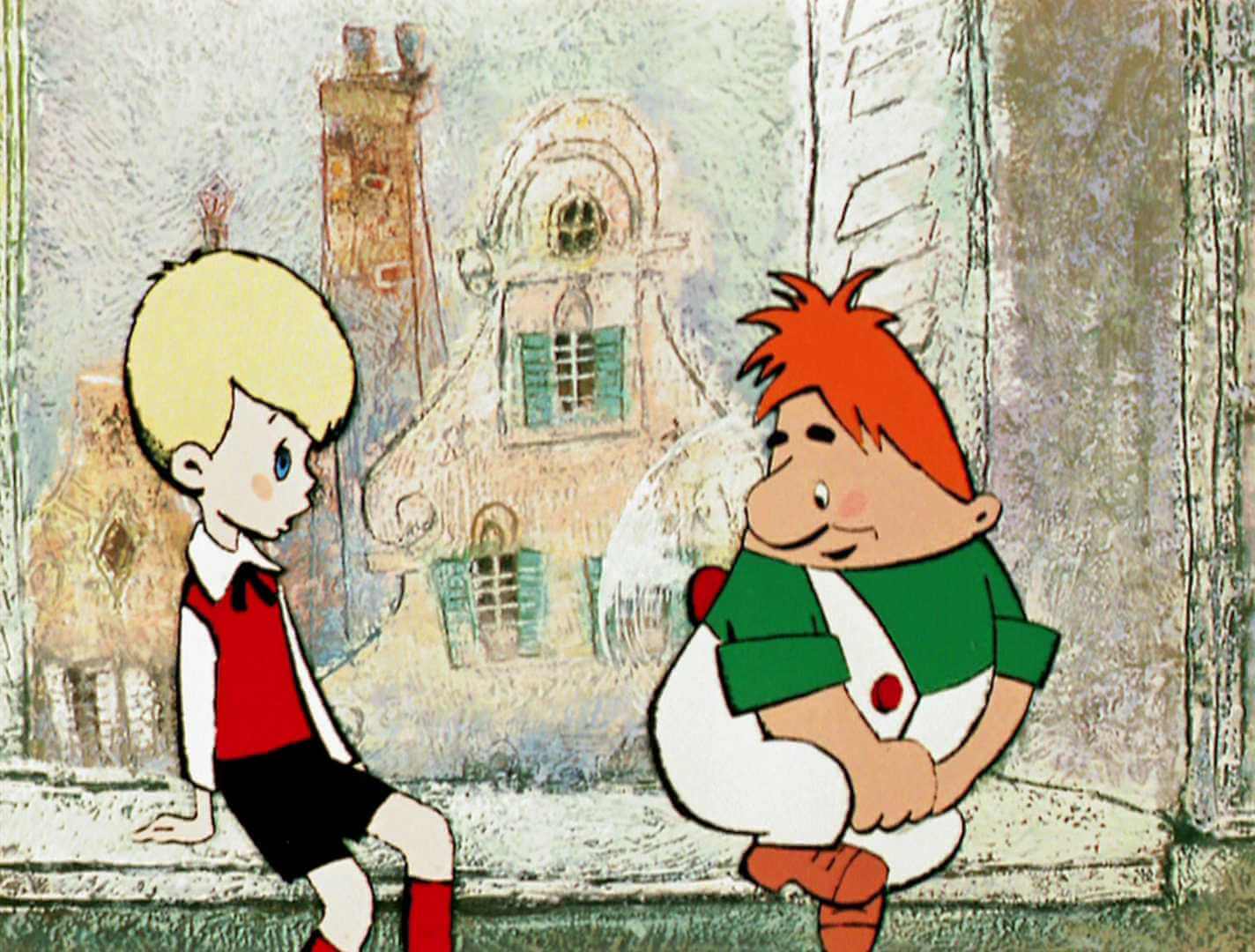 5
7
10



7
Как зовут этого героя?
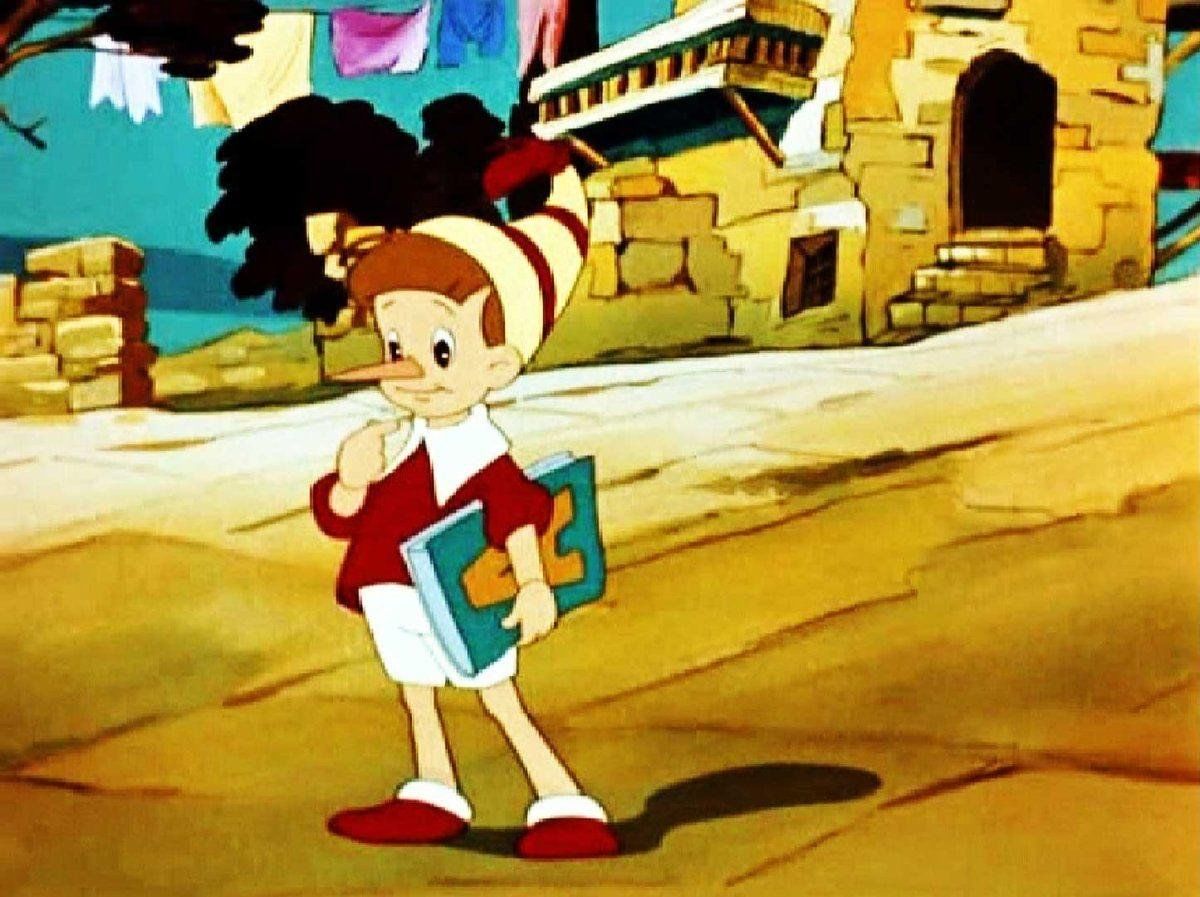 Пиноккио
Буратино
Пьеро




Буратино
Как звали корову из мультфильма «Трое из Простоквашино» ?
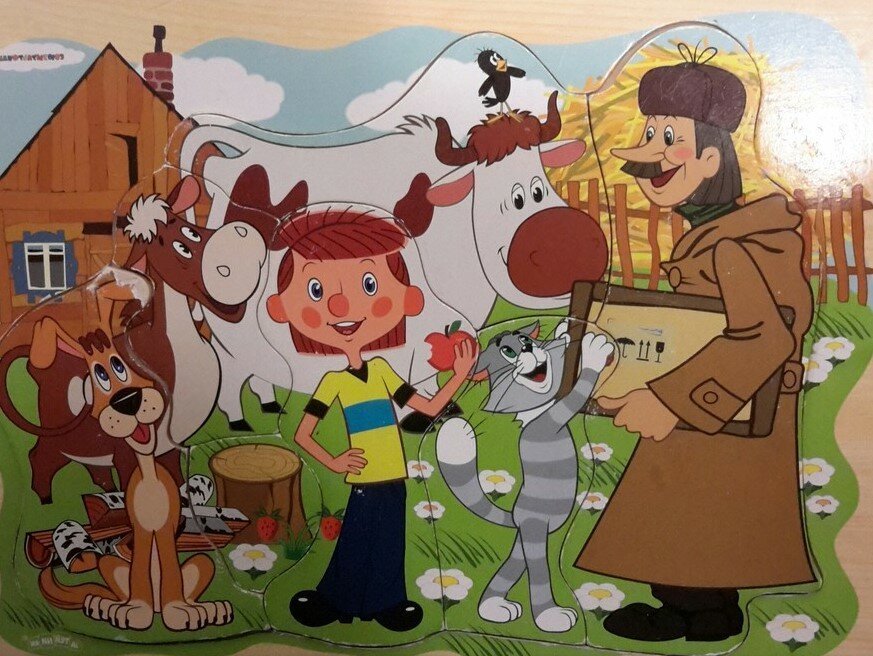 Маруся
Мурка
Машка



Мурка
Куда отправился Айболит по телеграмме ?
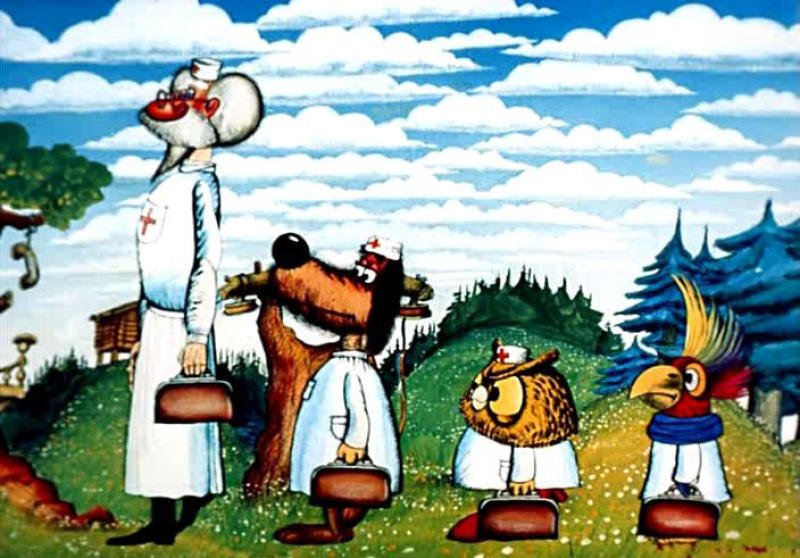 Африка
Австралия
Англия



Африка
2 раунд«Назовите мультфильм по кадру»
Приключения кота Леопольда
Смешарики
Винни- Пух
Ну- Погоди!
Лунтик
3 раунд«Шифровка»
Подготовил 
Учитель ГБОУ СО «Североуральская школа-интернат»
Помыткина Т.Р.
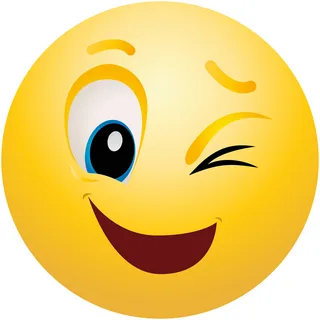 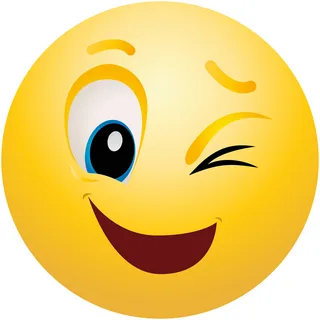 Дюймовочка
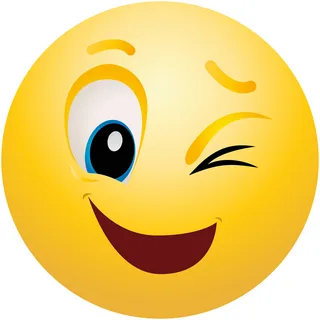 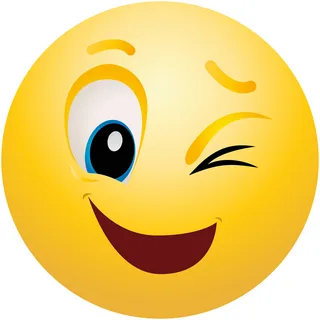 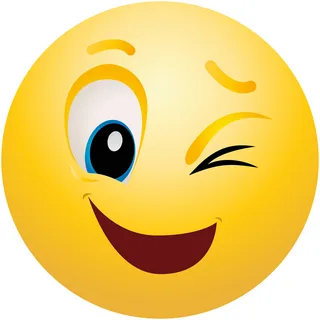 Три медведя
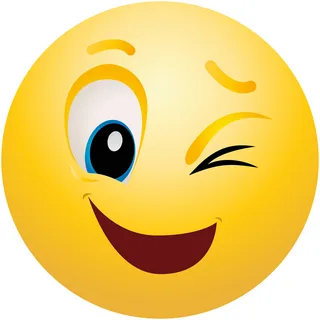 Золушка
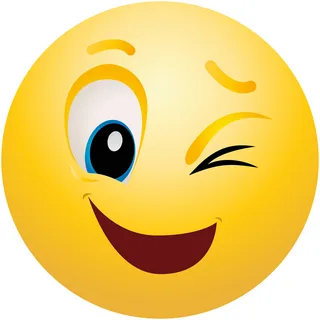 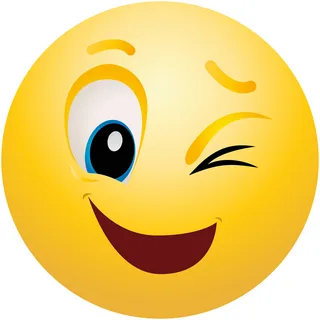 Царевна - лягушка
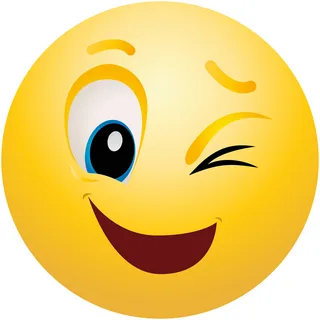 ?
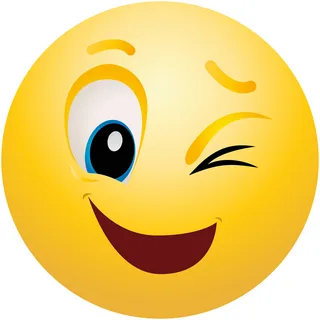 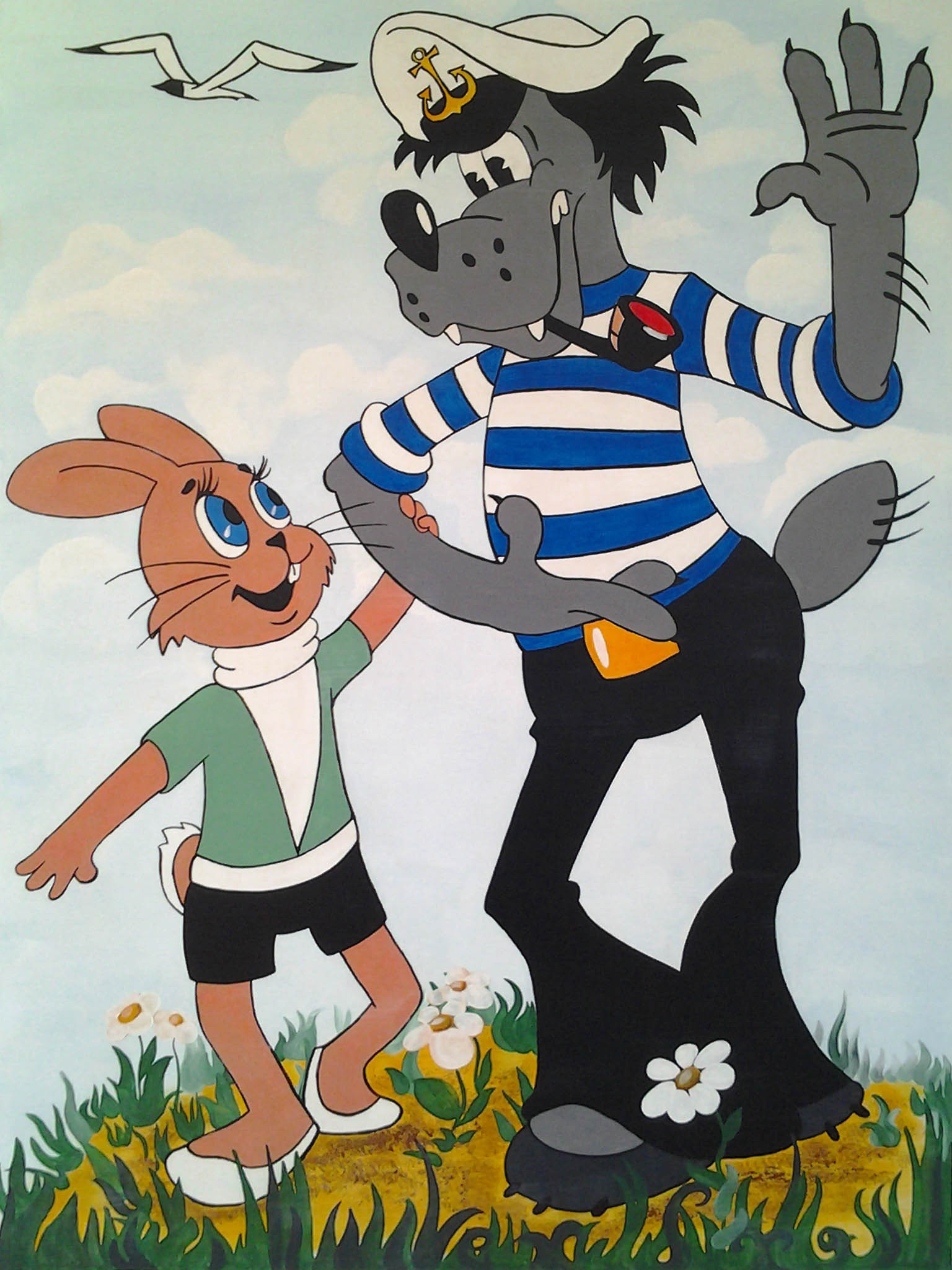 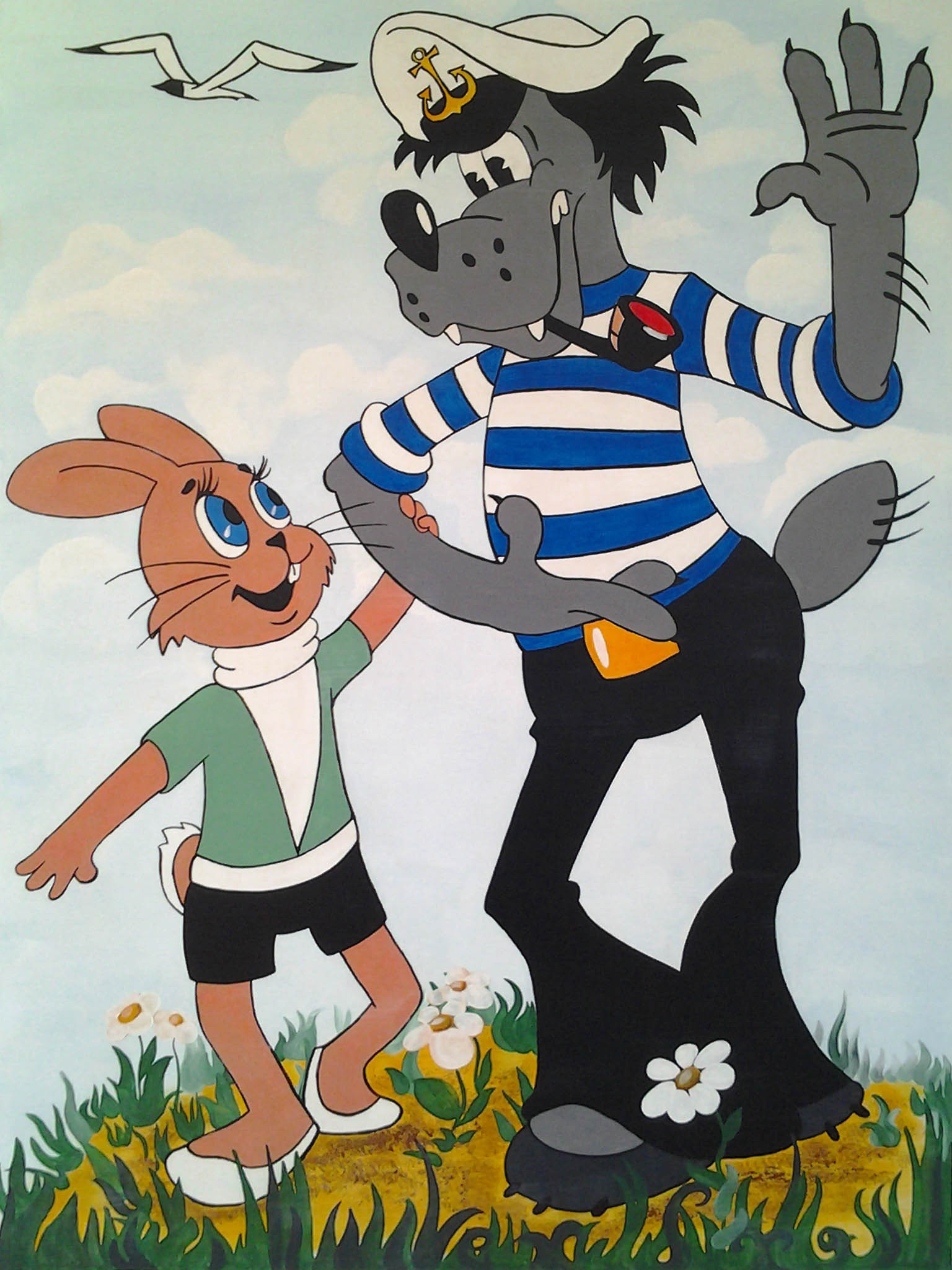 Ну – Погоди!
4 раунд«Вопрос – ответ»
Подготовил 
Учитель ГБОУ СО «Североуральская школа-интернат»
Помыткина Т.Р.
Как звали друга Крокодила Гены?
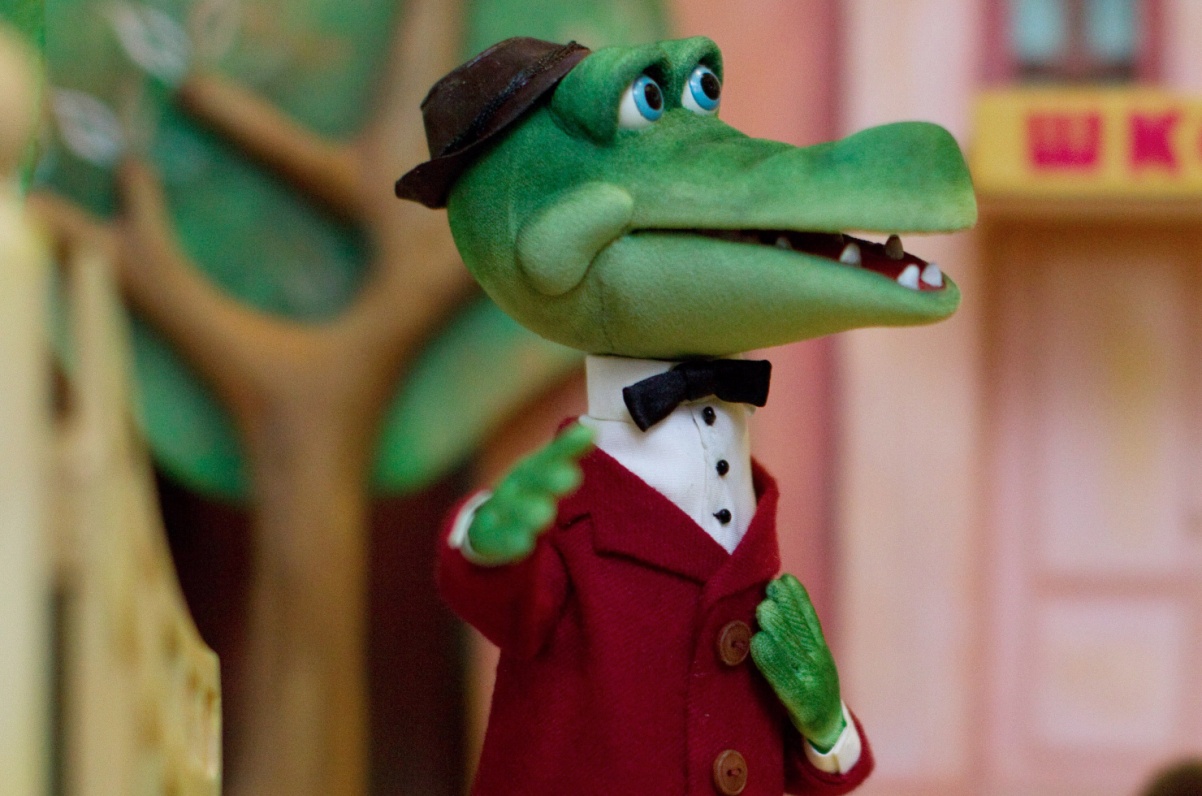 Тотошка
Шапокляк
Чебурашка



Чебурашка
Какой подарок хотел получить Малыш на день рождения?
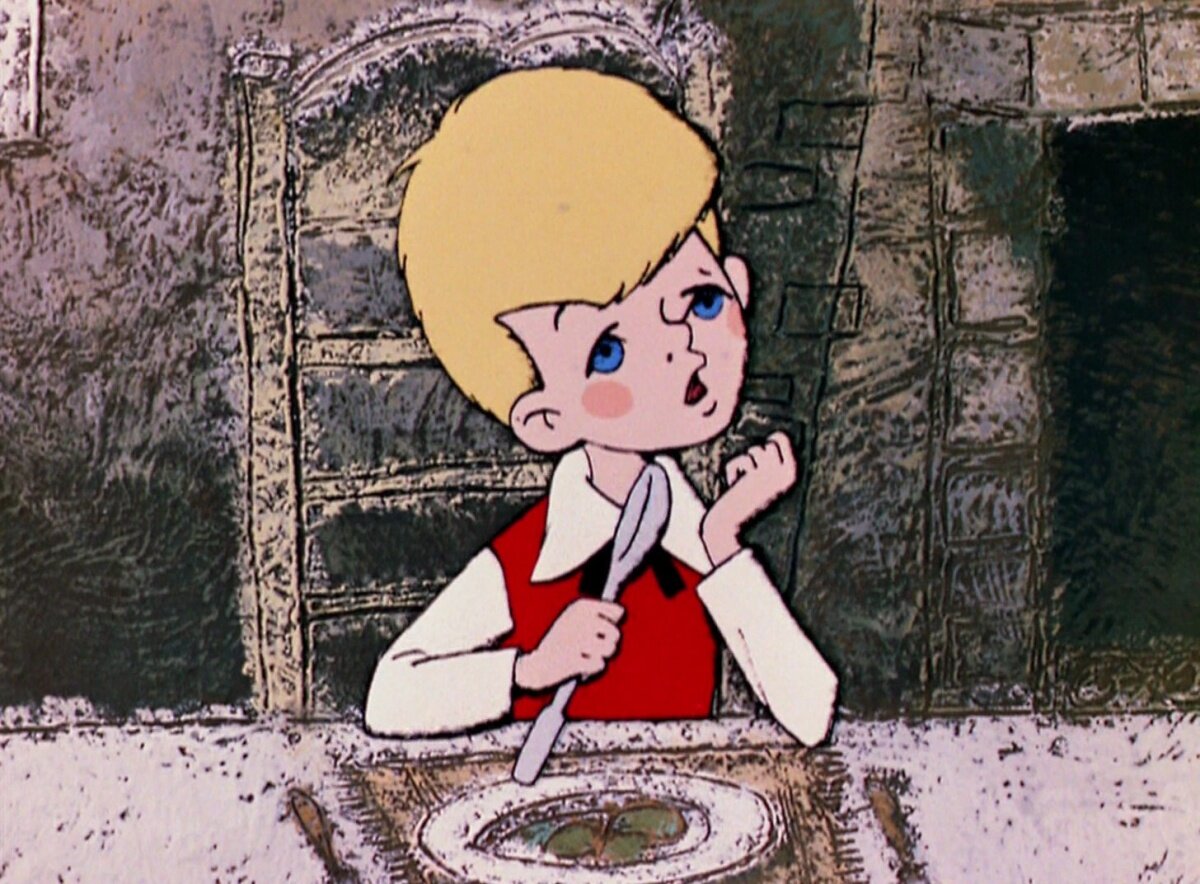 Велосипед
Собаку
Котенка


Собаку
Что помогло подружиться Крошке Еноту и его отражению?
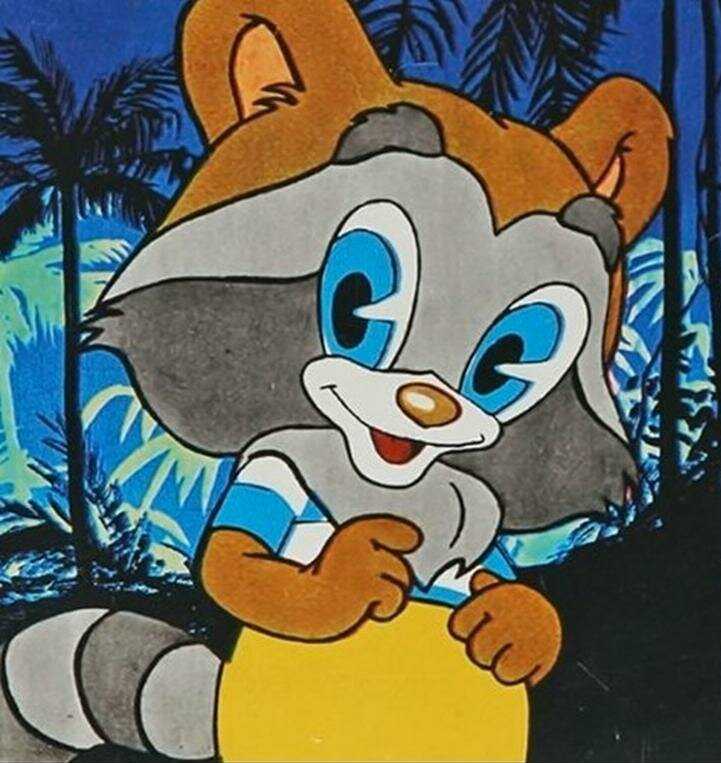 Улыбка
Палка
Сказка




Улыбка
Кто говорил фразу «Ребята, давайте жить дружно»?
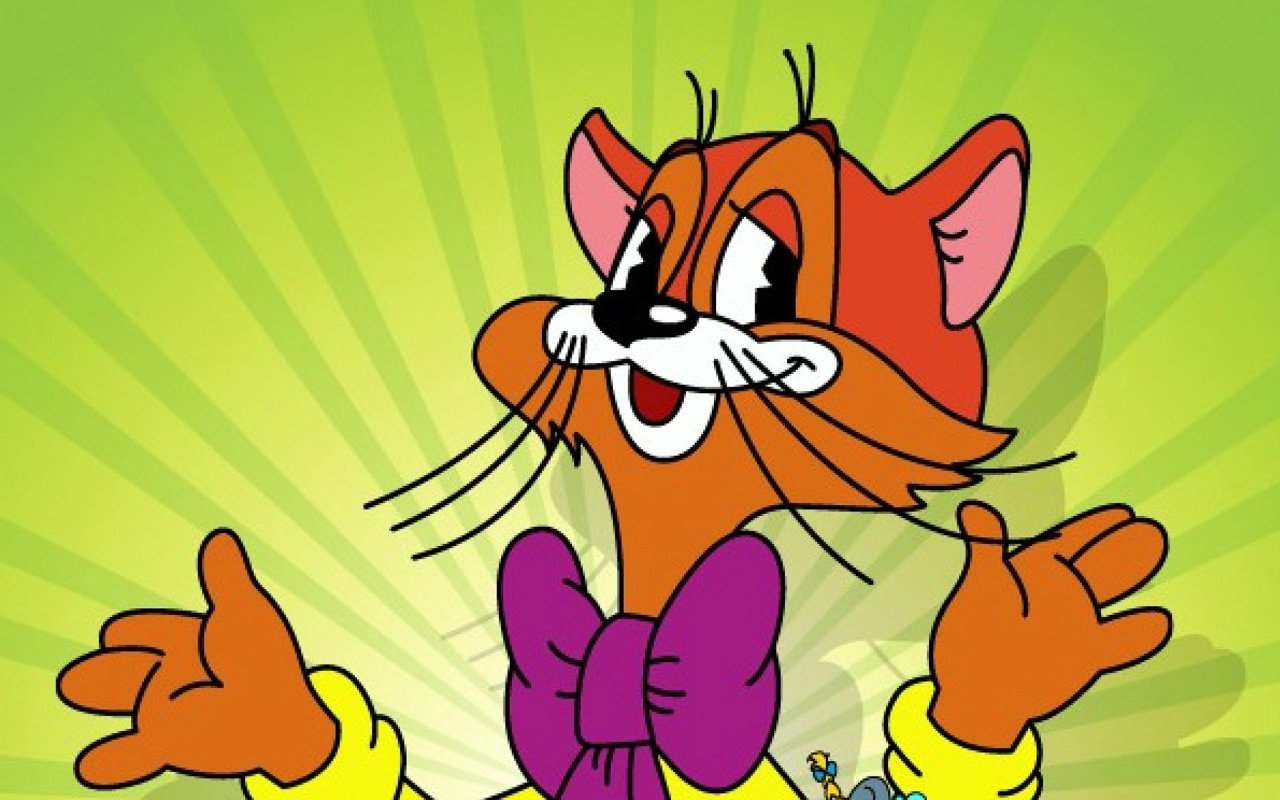 Доктор Айболит
Карлсон
Кот Леопольд




Кот Леопольд
Как зовут мальчика, который попал на луну?
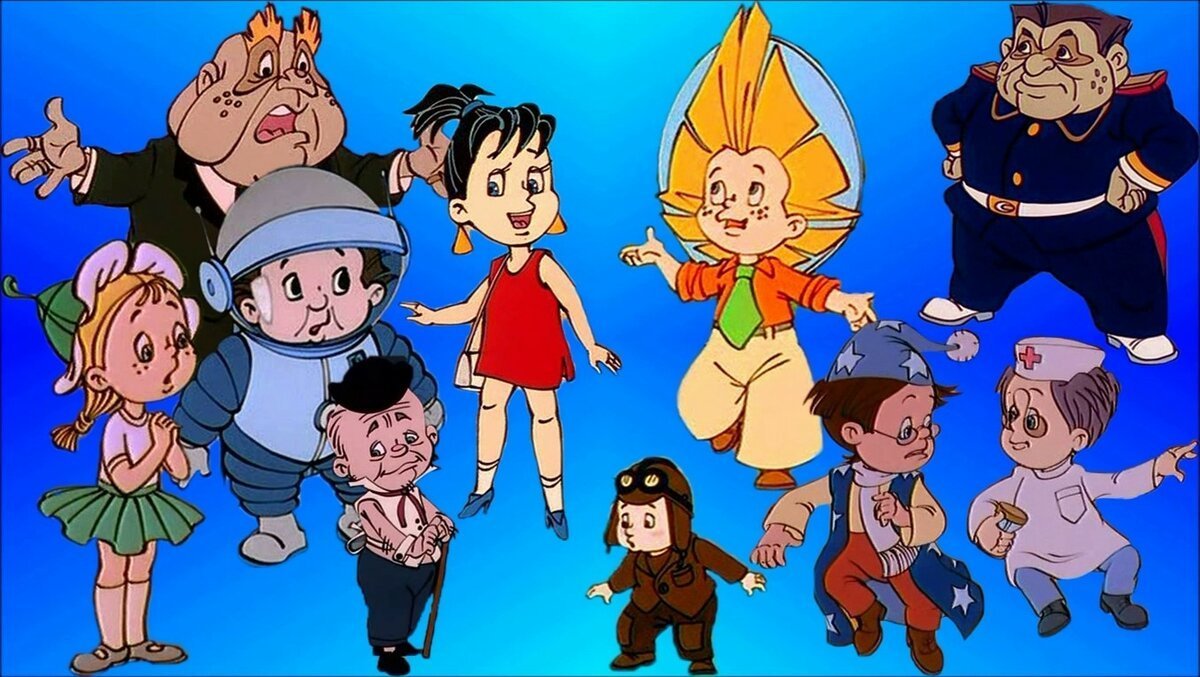 Знайка
Винтик
Незнайка



Незнайка
5 раунд«Третий лишний»
Подготовил 
Учитель ГБОУ СО «Североуральская школа-интернат»
Помыткина Т.Р.
Бременские музыканты
Поросенок
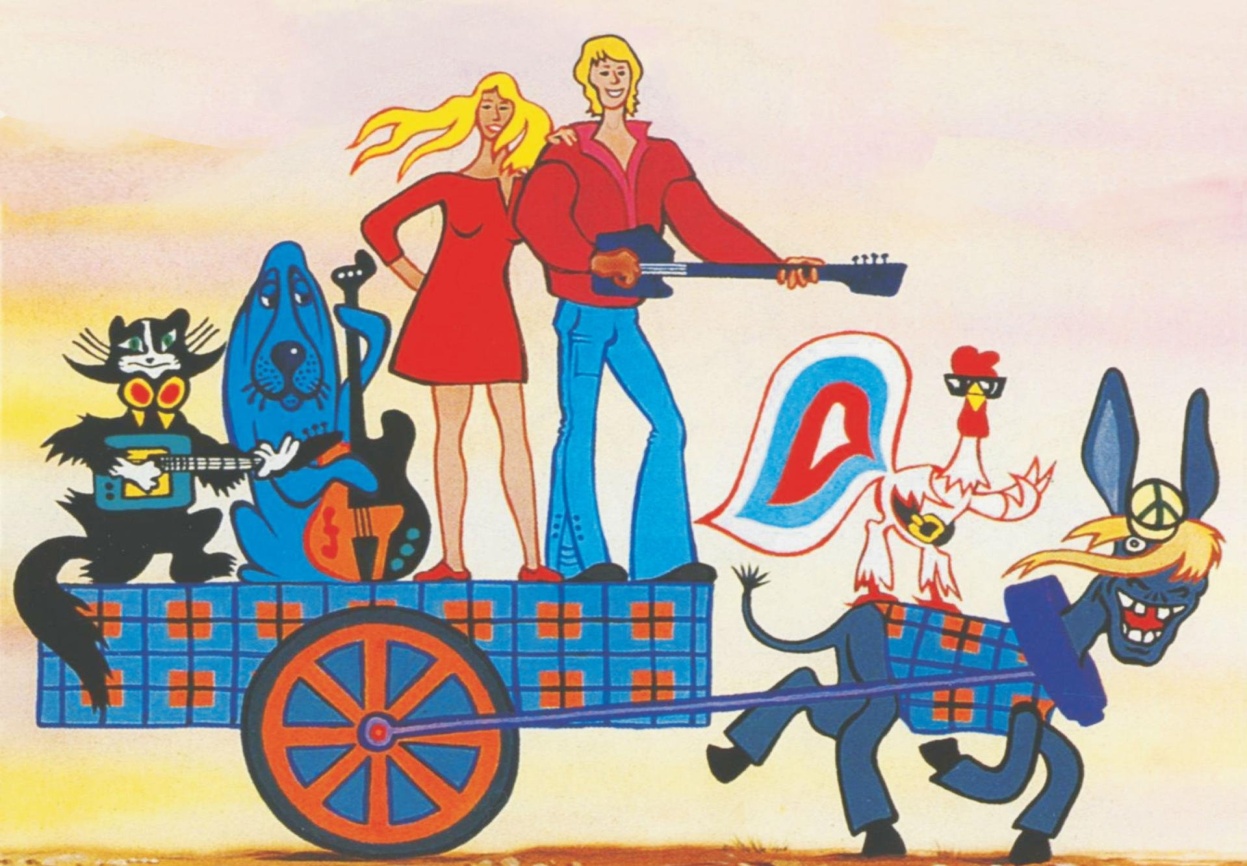 Снежная королева
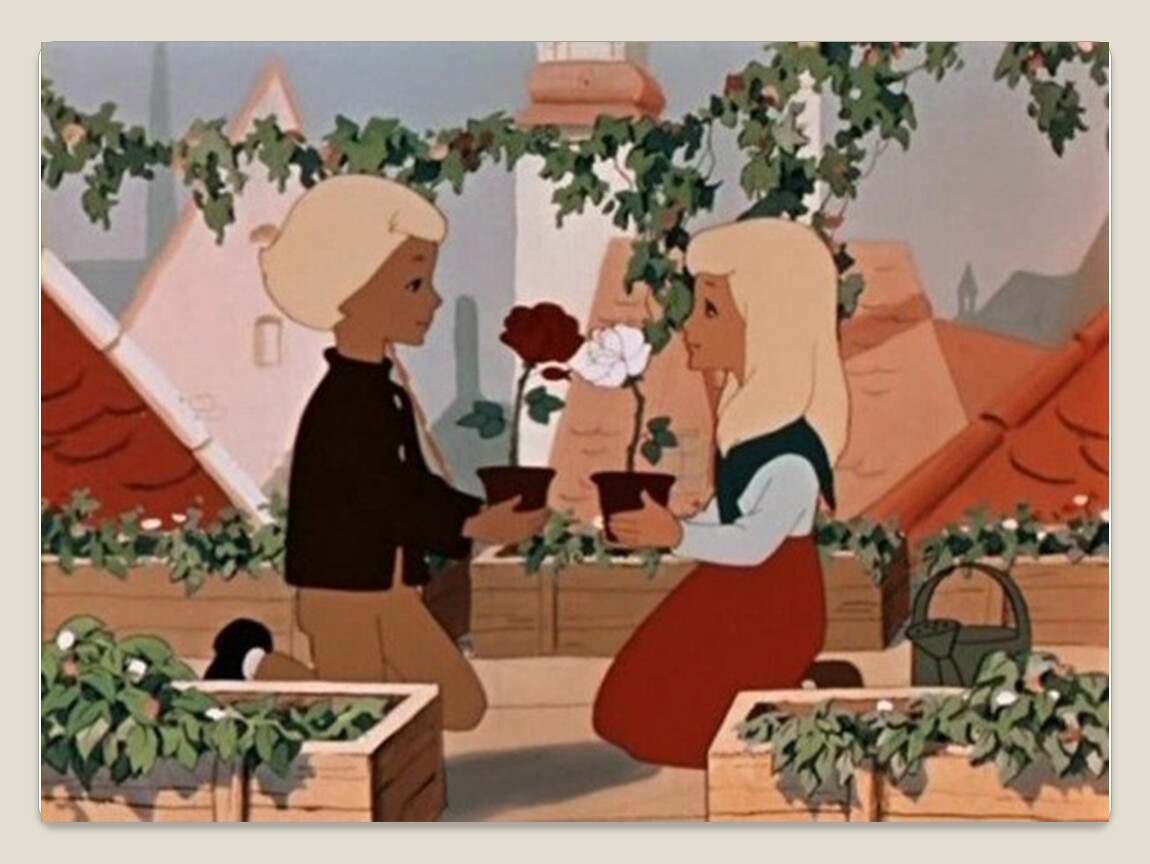 Гена
Винни - Пух
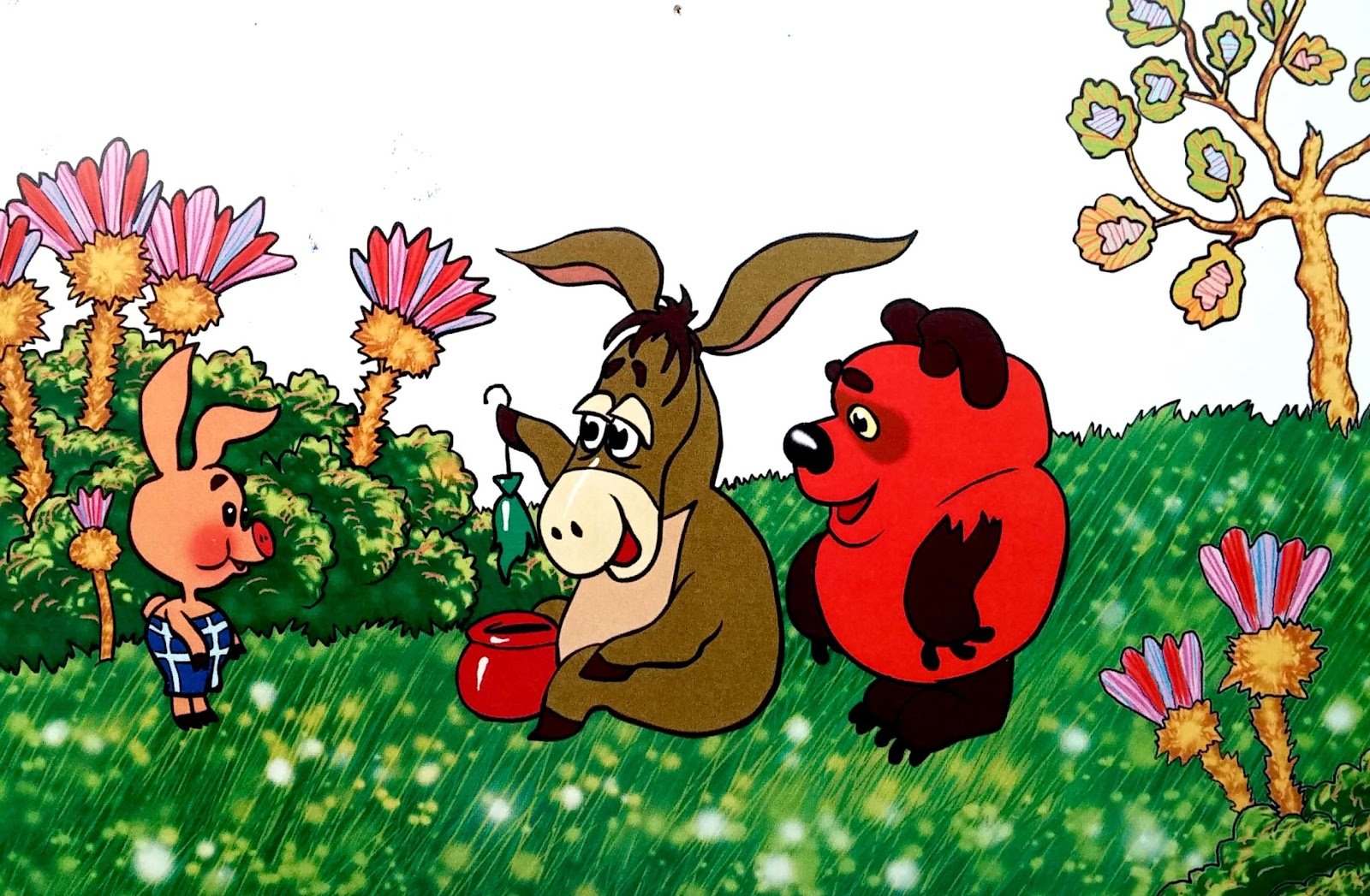 Волк
Красная шапочка
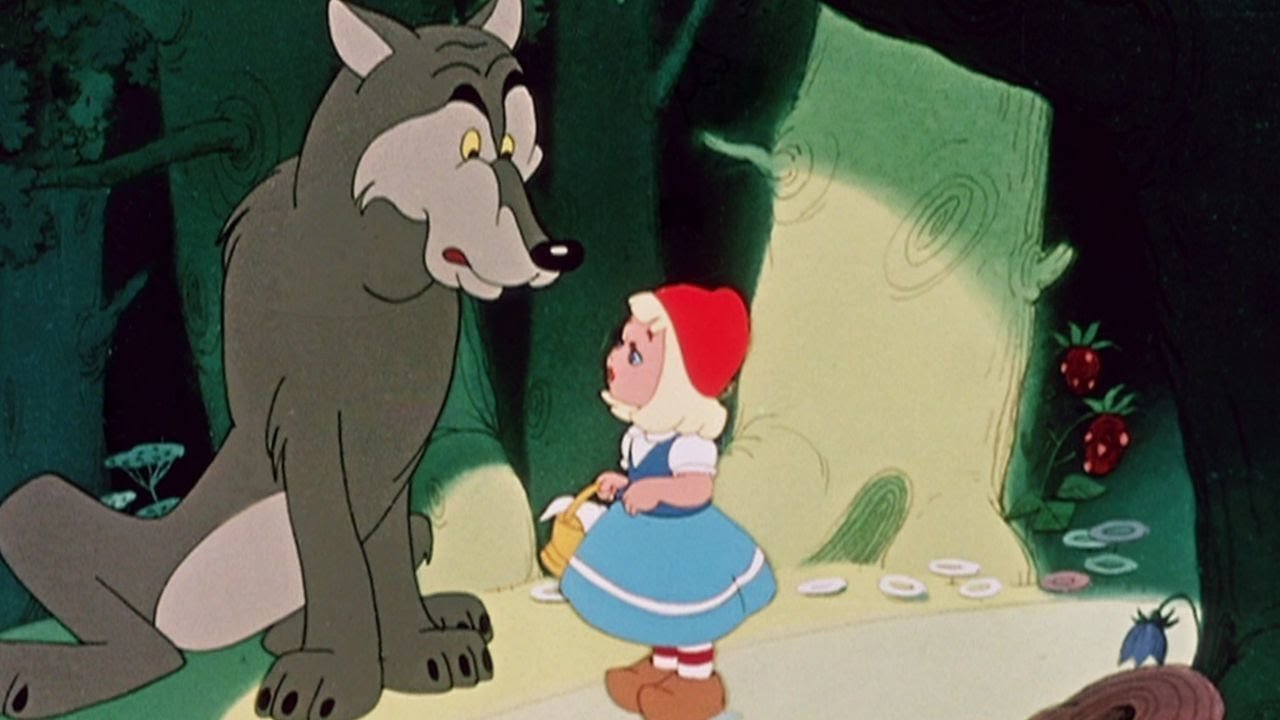 Медведь
Буратино
Интернет-источники
https://wallpapercave.com/wp/wp3200861.jpg - фон
http://www.playcast.ru/uploads/2010/11/21/2122202.jpg
https://i.pinimg.com/736x/cf/58/c7/cf58c7bf89ac518e98da086c7a4e7dc4--purple-balloons-cricut-fonts.jpg
https://yandex.ru/images/search?text=картинки%20винни%20пух&stype=image&lr=20672&parent-reqid=1707313278083546-10807118825228279942-balancer-l7leveler-kubr-yp-vla-18-BAL-741&source=serp